Mỗi sọt sẽ đựng những quả bưởi có ghi số là kết quả của phép tính ghi trên sọt đó.
1
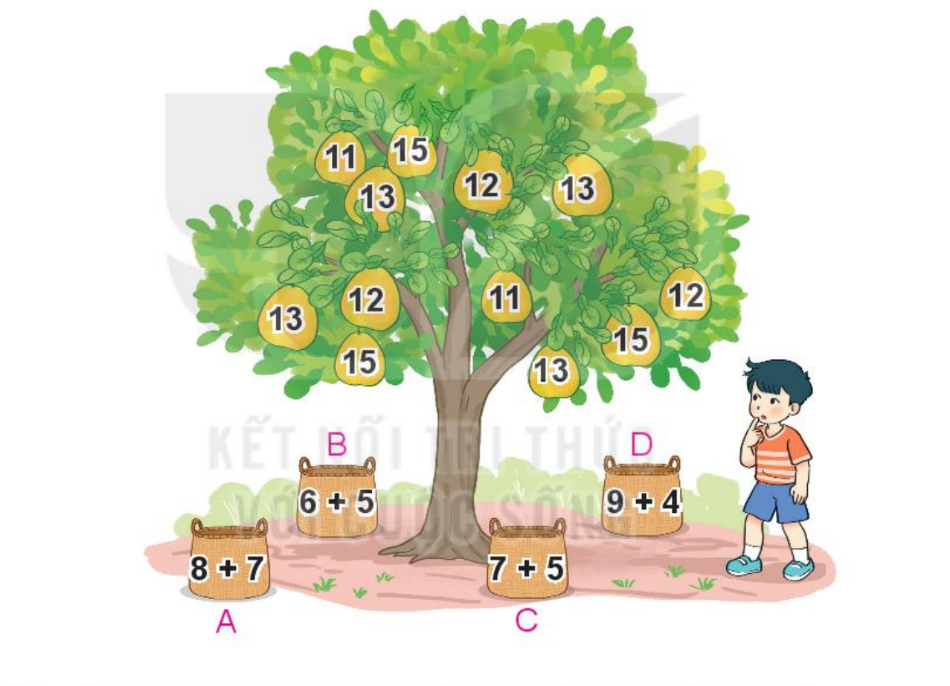 15
15
11
12
13
13
12
11
12
13
15
15
15
15
13
?
?
3
4
?
2
3
Lấy hai trong ba túi gạo nào đặt lên đĩa bên phải để cân thăng bằng ?
3
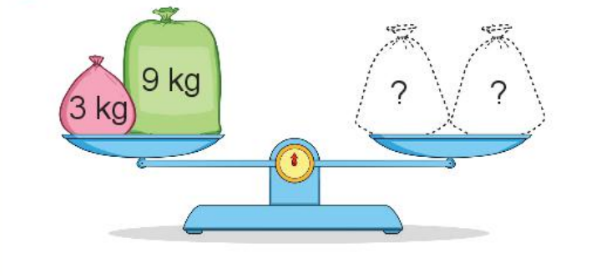 7 kg
6 kg
5 kg
1
2
3